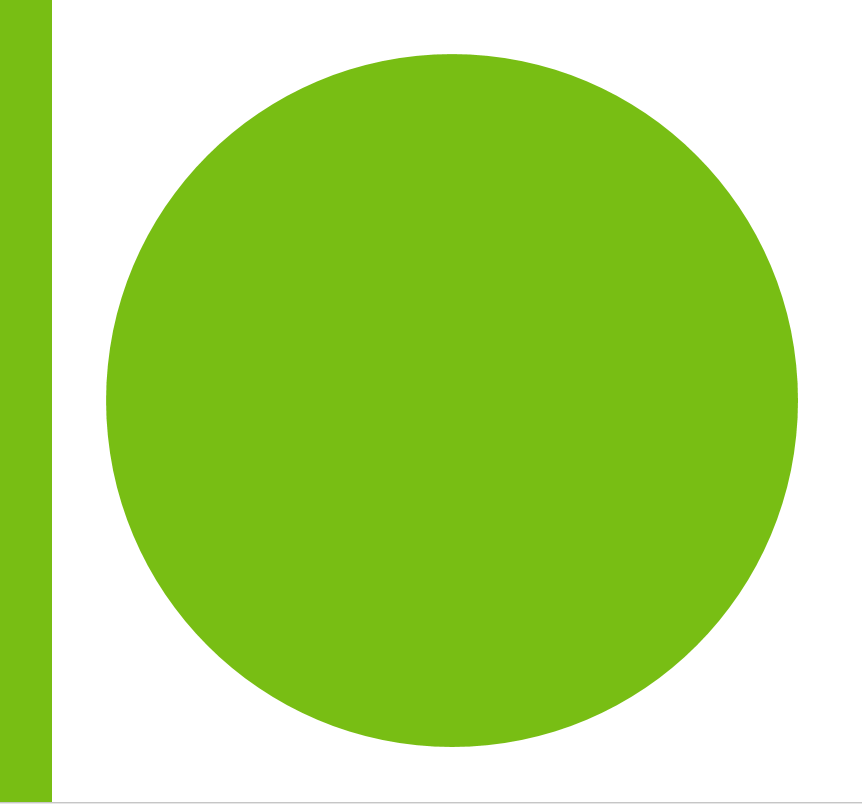 Možnosti mobilit pro  PhD studenty
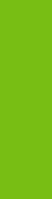 Mgr. Lukáš Kala, Ph.D.
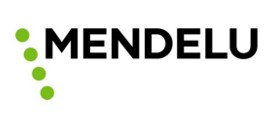 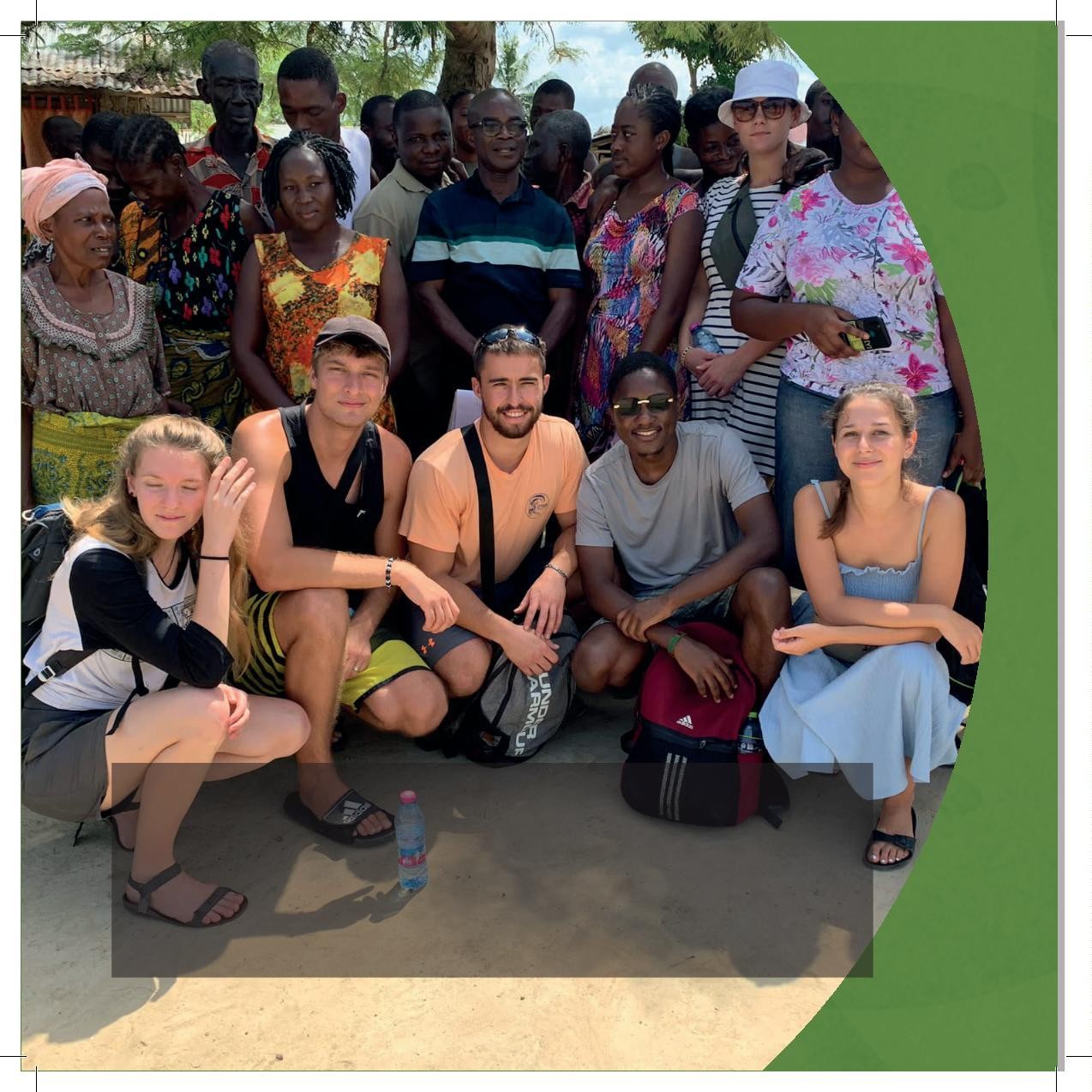 Stipendijní
možnosti pro PhD
Na stránkách OMVI  naleznete informace o  nabídkách stipendií,  stáží, pobytů a  vzdělávacích akcí

https://international.  mendelu.cz/
Stipendijní  možnosti skrze OMVI
▶Student Ph.D. studia může využít stejnou nabídku
jako studenti Bc. a NMgr. studia

▶Všechny druhy zahraničních pobytů mohou být  krátkodobé (do 30 dní) nebo dlouhodobé  (minimálně 2 měsíce)
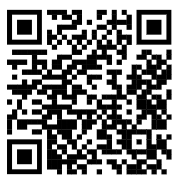 ▶Studijní pobyty
- v rámci programu Erasmus+
Erasmus+
- mimo program
Na  MS  Teams  Zahraniční spolupráce  (http://bit.ly/40aZfIc)  pravidelně přidáváme  aktuální nabídky  stipendií, stáží, pobytů a  vzdělávacích akcí 
▶Praktické stáže (pracovní pobyty)
- v rámci programu Erasmus+	- mimo program  Erasmus+
▶Výzkumné pobyty
- v rámci programu Erasmus+
Erasmus+
- mimo program
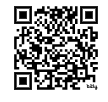 Výběrové řízení na mobility
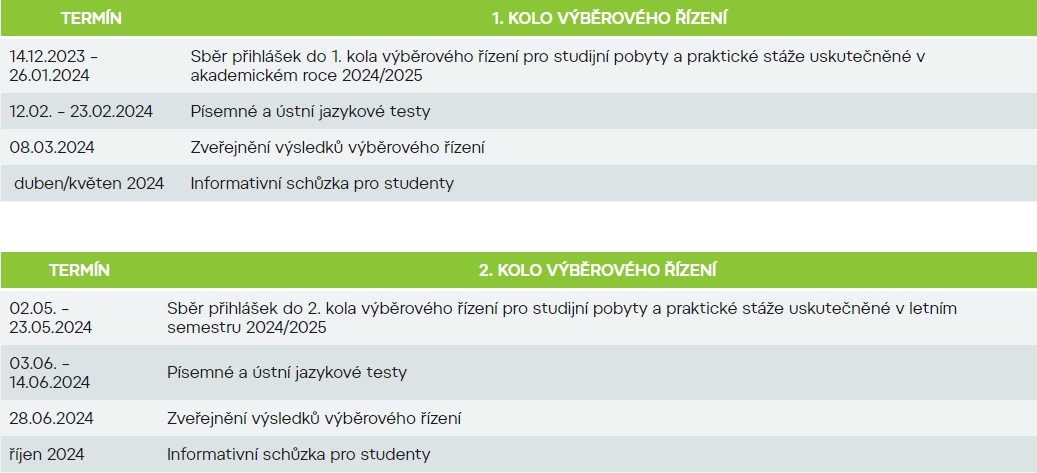 PhD výzkumné pobyty (aktuálně pouze zero grants)
Stipendium je určeno pro samostatnou tvůrčí  činnost na vědeckých pracovištích u supervisorů,  kteří studenta profesně posunou dál, nikoliv pro  sběr zásadních dat pro řešení disertace.
Mobility budou realizovány zejména na výzkumných  pracovištích a univerzitách, zvláště těch, s nimiž má  univerzita uzavřenu bilaterální smlouvu a jsou pro  univerzitu strategičtí.
Minimální délka stáže je 30 dnů. Do délky se  nezapočítává cesta.
Primárně by stáž měla být realizována mimo  Evropu. Pouze v případě, že je delší než 1 měsíc a  zároveň kratší než 2 měsíce, lze požádat výjimečně  také o stipendium v rámci Evropy. K podpoře stáží v  rámci Evropy, které jsou delší než 2 měsíce,
slouží program Erasmus +.
Výše stipendia se odvíjí od délky a místa pobytu a je  odvislá od očekáváných měsíčních pobytových  nákladů a nákladů na dopravu do místa konání stáže  a zpět, a to do maximální výše 100 tis. Kč.
Stipendium je možné přiznat každému doktorskému  studentovi v kalendářním roce pouze jednou.
Žádost si nemůže podat žadatel, který v minulosti  neúspěšně ukončil jakýkoliv mobilitní program  MENDELU
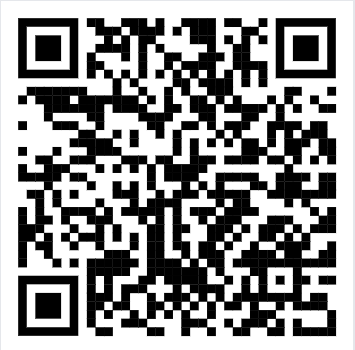 PhD konference a krátkodobé  pobyty
je možné žádat průběžně na bázi „first come,  first served“ – nejpozději však do 30. 11.  příslušného kalendářního roku.
Stipendium je udělováno pouze na podporu  aktivní účasti na konferenci/vědeckém  sympoziu, a to na základě dokladu o přijetí  konferenčního příspěvku (resp. abstraktu).
Výše stipendia v plné výši pokrývá náklady na  registrační poplatek za účast na evropské  vědecké konferenci, ostatní náklady si  studenti hradí sami, příp. z prostředků ústavu  či fakulty.
Žádost si nemůže podat žadatel, který v  minulosti neúspěšně ukončil jakýkoliv  mobilitní program MENDELU; případně  student, který má vůči MENDELU dluhy.
Přidělení stipendia není nárokové a o jeho  přiznání rozhoduje výhradně prorektor/ka pro  mezinárodní vztahy a internacionalizaci.
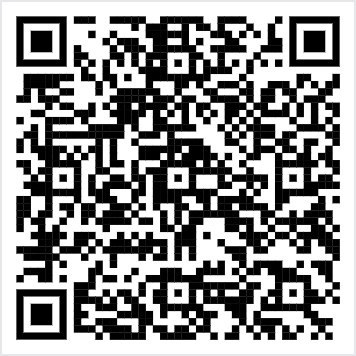 Akademická informační
agentura
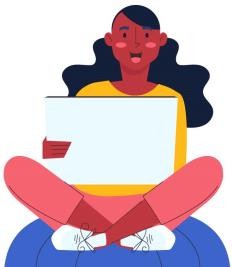 Vyhledávač stipendií AIA
Na stránkách AIA  naleznete informace o  mnoha dalších nabídkách  stipendií, stáží, pobytů a  vzdělávacích akcí různých  institucí

  další nabídky
přehledy jednotlivých nabídek v .pdf
možnost filtrování podle cílové země
nabídky na nadcházející akademický rok hromadně  zveřejňovány v září
Katalog stipendijních nabídek
elektronická publikace online v .pdf ke stažení
souhrn nabídek na nadcházející akademický rok
zveřejňován každoročně v září/říjnu na stránkách AIA
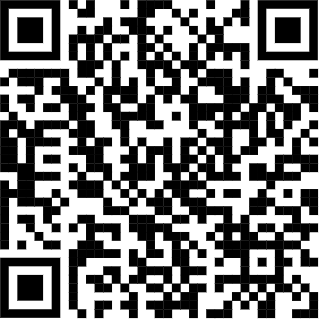 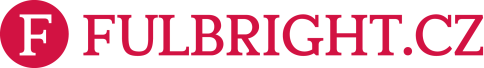 Studentské stipendium do USA
Pro (post)graduální studium a výzkum (po ukončení bakalářského
studia)

Stipendium na jeden školní rok – 9 měsíců - s možností studia  programů Master's, Ph.D. či „non-degree” nebo samostatného  výzkumu jako „visiting research student“

Školné do výše 15 000 USD

Životní náklady, cestovné, zdravotní pojištění

Výzkumný pobyt (visiting research student) pro práci na  samostatném vlastním výzkumném projektu, např. dizertační práci,

Absolvování celého studia (degree student) vedoucí k zisku titulu
na americké univerzitě, stipendium pokrývá pouze první rok studia,

Studijní pobyt (non-degree student) nevedoucí k zisku titulu.

dvě uzávěrky během akademického roku a délka pobytu v rozmezí  4-9 měsíců, a to podle potřeb projektu (1.9. a 1.2)
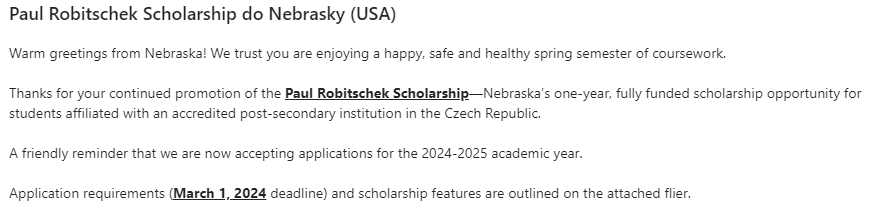 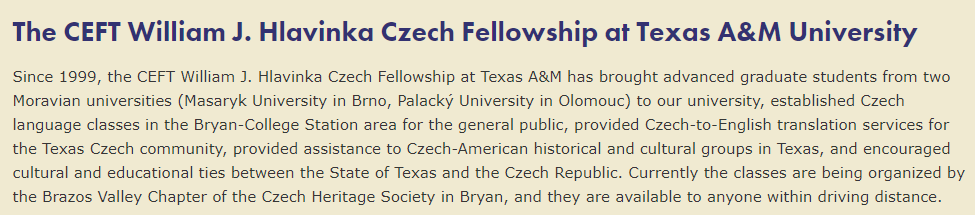 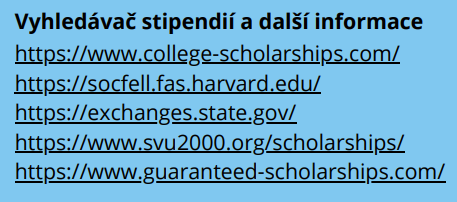 Stipendia udělovaná na základě  mezinárodních smluv
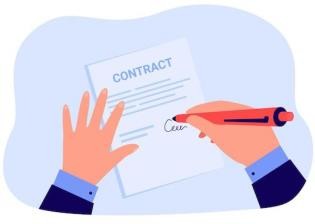 hrazená ze státního rozpočtu ČR nebo partnerské země,
se kterou ČR uzavřela oboustrannou smlouvu o spolupráci
ve vzdělávání
Stipendia na základě  mezinárodních smluv  umožňují vyjet zhruba  do 30 zemí.
Většina destinací je
v Evropě a v Asii.
cílem je podpora v rámci státních institucí
stipendia jsou určená
 především pro studenty & pedagogy veřejných VŠ 
 někdy pro vědecké pracovníky státních institucí
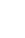 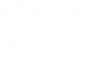 Nabídka Ph.D. stipendií v rámci tzv.  "Sandwich program"
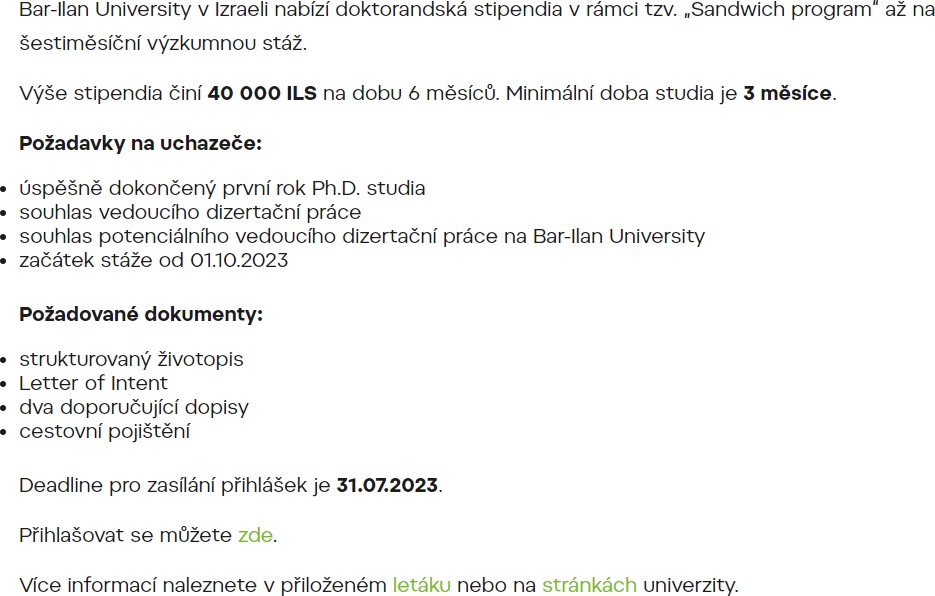 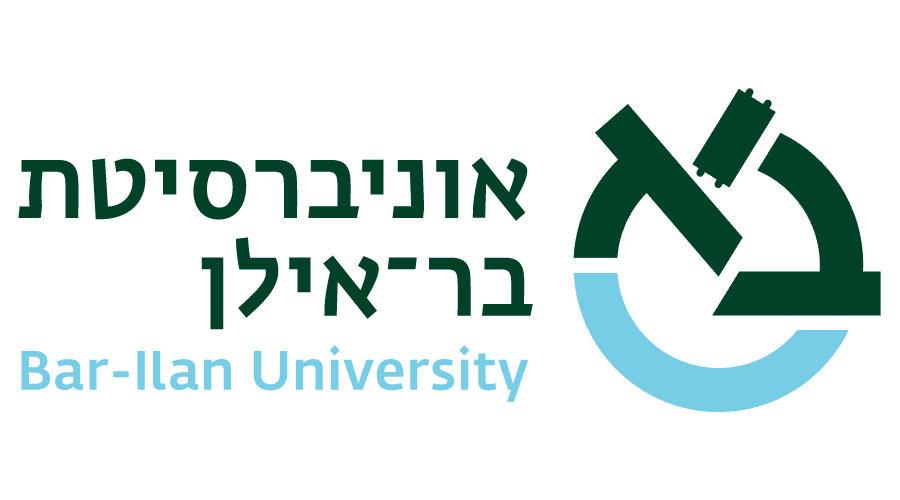 "Barrande Fellowship Programme"
Francouzský institut v Praze a Ministerstvo školství, mládeže a
tělovýchovy (MŠMT)
pro studenty doktorského studia.
Program nabízí stipendia na podporu krátkých výzkumných pobytů a  studia pod dvojím vedením (cotutelles).
Studenti musím být zapsáni buď na české univerzitě (pro mobilitu ve  Francii) nebo na francouzské univerzitě (pro mobilitu v České  republice).
Všechny vědní obory jsou vítány, přírodovědné a technické zvlášť
Přihlášky do 28. ledna 2024
9. listopadu 2023 online informační schůzky o programu
Více informací najdete zde: https://www.ifp.cz/fr/bourses-pour-  doctorants#/
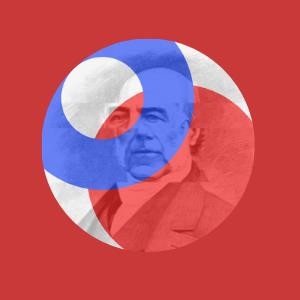 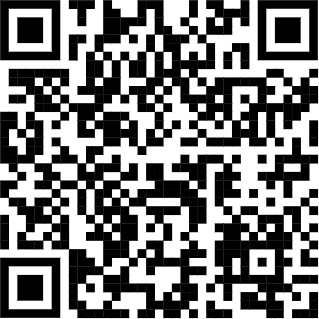 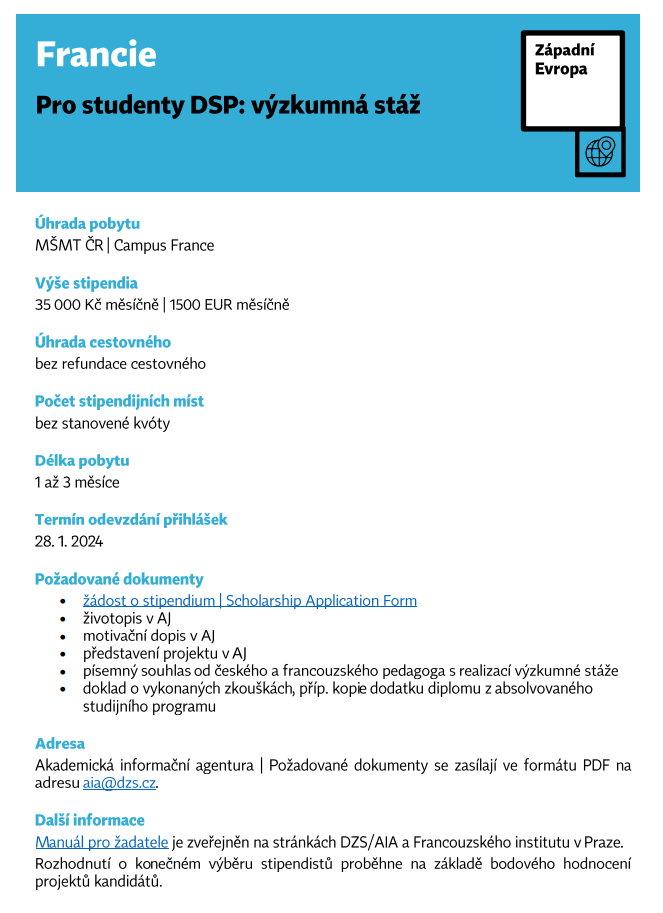 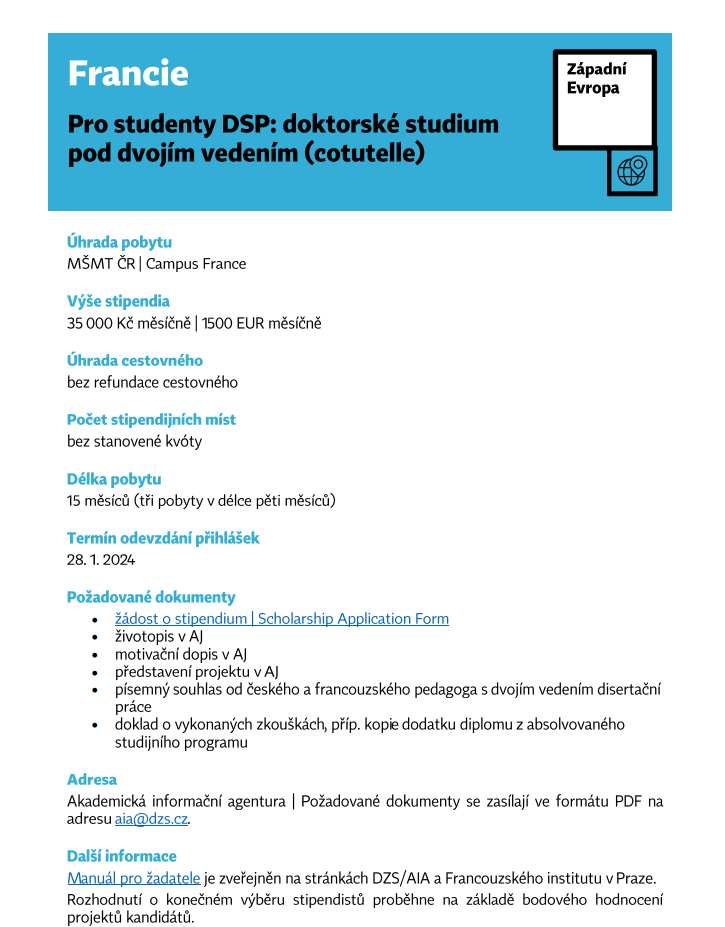 Stipendia udělovaná na základě  mezinárodních smluv
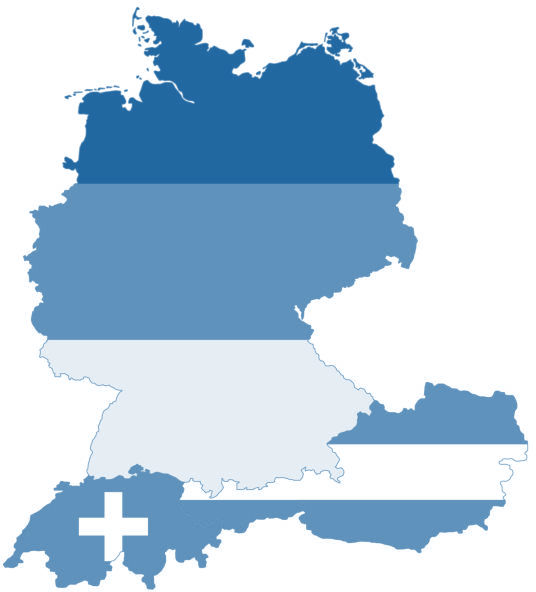 Německo
Německá akademická výměnná služba (DAAD)
Bavorsko-česká vysokoškolská agentura (BTHA)

Švýcarsko
Swiss Government Excellence Scholarships

Rakousko
AKTION Česká republika – Rakousko,
samostatný program
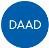 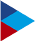 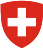 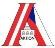 Obecně o stipendijní nabídce
– Německo & Švýcarsko
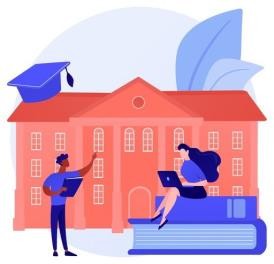 většinou postgraduální pobyty – tj. po ukončení BSP
uchazeč si cílovou VŠ vybírá sám
pobyt lze realizovat na kterékoliv státní VŠ 
uchazeč komunikuje s cílovou VŠ a sám si zařídí příslib přijetí
žádost o stipendium ≠ žádost o přijetí na cílovou VŠ 
žádost o stipendium se podává cca rok předem
termíny pro podání žádostí jsou různé: konec září – začátek  prosince
Stipendijní nabídka na  základě mezinárodních  smluv zahrnuje také  stipendia DAAD a BTHA  pro letní školy

 vyhledávač stipendií
BTHA je státní agentura pod  Bavorským vysokoškolským  centrem pro střední, východní  a jihovýchodní Evropu  (BAYHOST).
BTHA přispívá stipendijními
a grantovými programy
a poradenstvím k budování  kvalitních a dlouhodobých  vztahů mezi akademickými  a vědeckými institucemi
v Bavorsku a v ČR.
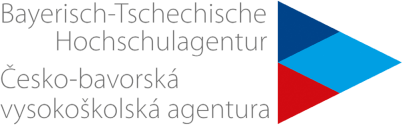 Česko-bavorská
vysokoškolská agentura
Bayrisch-Tschechische  Hochschulagentur ― BTHA
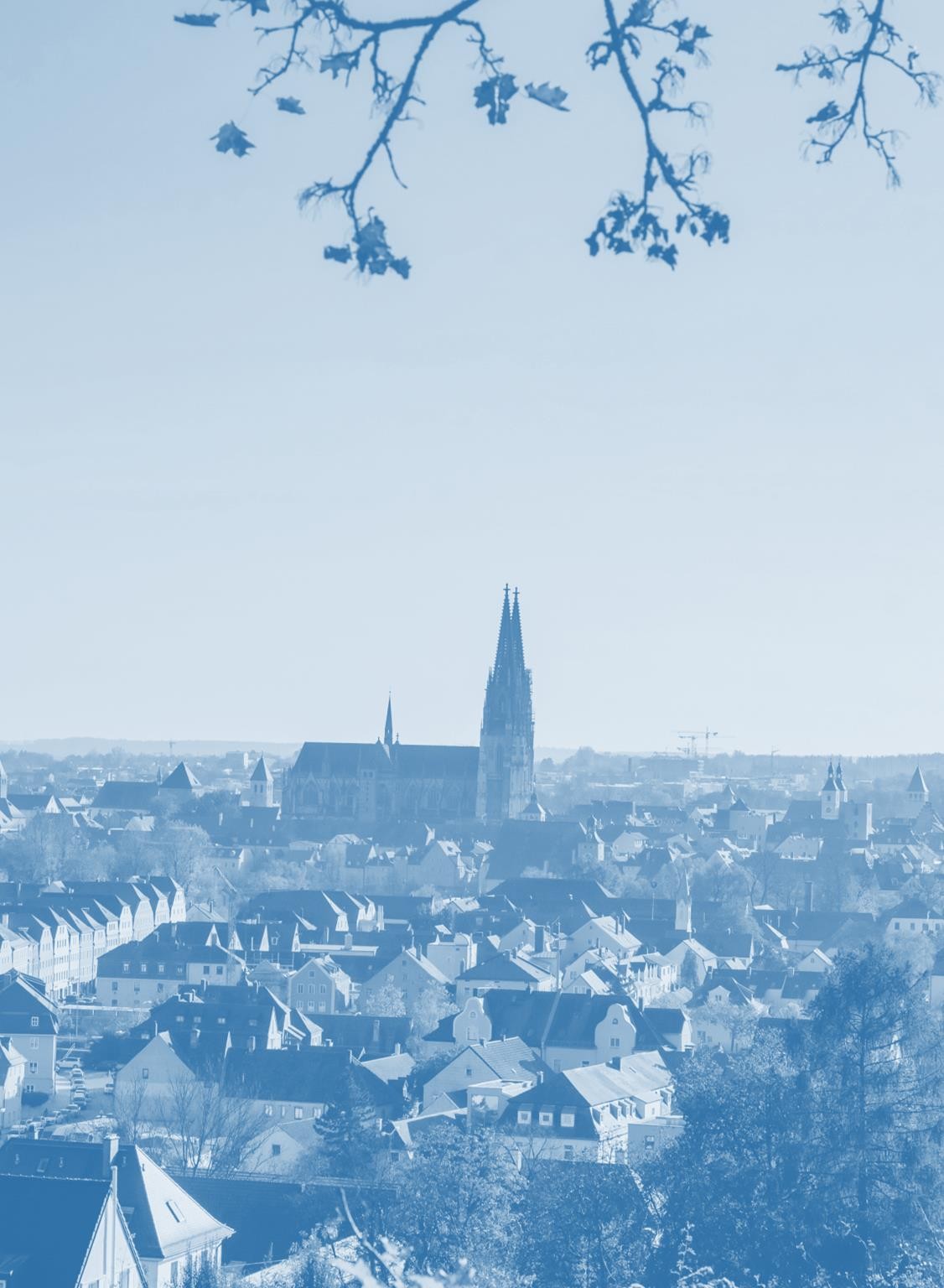 Stipendia BTHA  Bavorsko
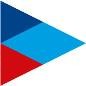 magisterské / doktorské studium
cílem stipendia je úspěšné ukončení studia
na bavorské vysoké škole, ale není podmínkou

roční studijní / výzkumný pobyt
v rámci doktorského studia probíhajícího
na veřejné vysoké škole v ČR; nekončí získáním
titulu z bavorské VŠ 

podání žádosti přes portál BTHA do 1. prosince
součástí žádosti je také Návrh na vyslání  info podrobně na stránkách BTHA
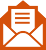 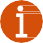 Photo by Chi Nguyen Phung on Unsplash
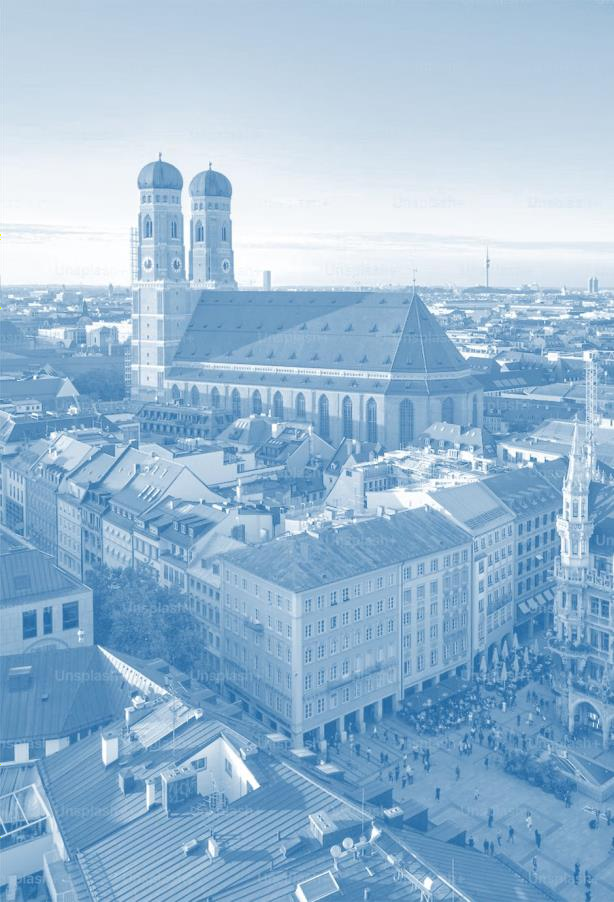 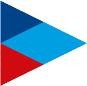 Stipendia BTHA – přehled
Výše stipendia:  934 € měsíčně
Délka pobytu: 12 měsíců, roční pobyt lze 2x prodloužit (tj. celkem max. 3 r.)
Termín pro podání žádostí: 1. prosinec
Žádosti přijímá: BTHA online přes portál StipSys; dokument Návrh na vyslání
je třeba zaslat emailem AIA na e-podatelna@dzs.cz

Kapacita: bez stanoveného počtu míst
Formální požadavky pro uchazeče:
věk do 30 let u MSP, do 35 let u DSP (k 1. říjnu 2023); výjimky jsou možné
BSP ukončený nejpozději k 31. červenci 2023
státní příslušnost ČR nebo dalších vybraných evropských zemí
trvalý pobyt v domovské zemi v době podání přihlášky

Další informace:
Stručný přehled ve vyhledávači AIA (NĚMECKO – BTHA – Pobyty pro  studenty MSP a DSP)
Stránky BTHA: detaily stipendijní nabídky a podrobné instrukce k podání  žádostí včetně seznamu požadovaných dokumentů
Photo: unsplash.com
Stipendijní program  vlády  Švýcarské konfederace Swiss  Government Excellence Scholarships  podporuje prostřednictvím  prestižních stipendií mezinárodní  akademickou výměnu a spolupráci  ve výzkumu se 180 zeměmi.
Stipendia švýcarské vlády jsou  vysoce kompetitivní a honorovaná  na odpovídající úrovni.
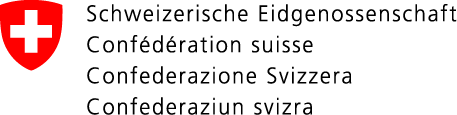 Stipendia švýcarské  vlády
Swiss Government Excellence  Scholarships
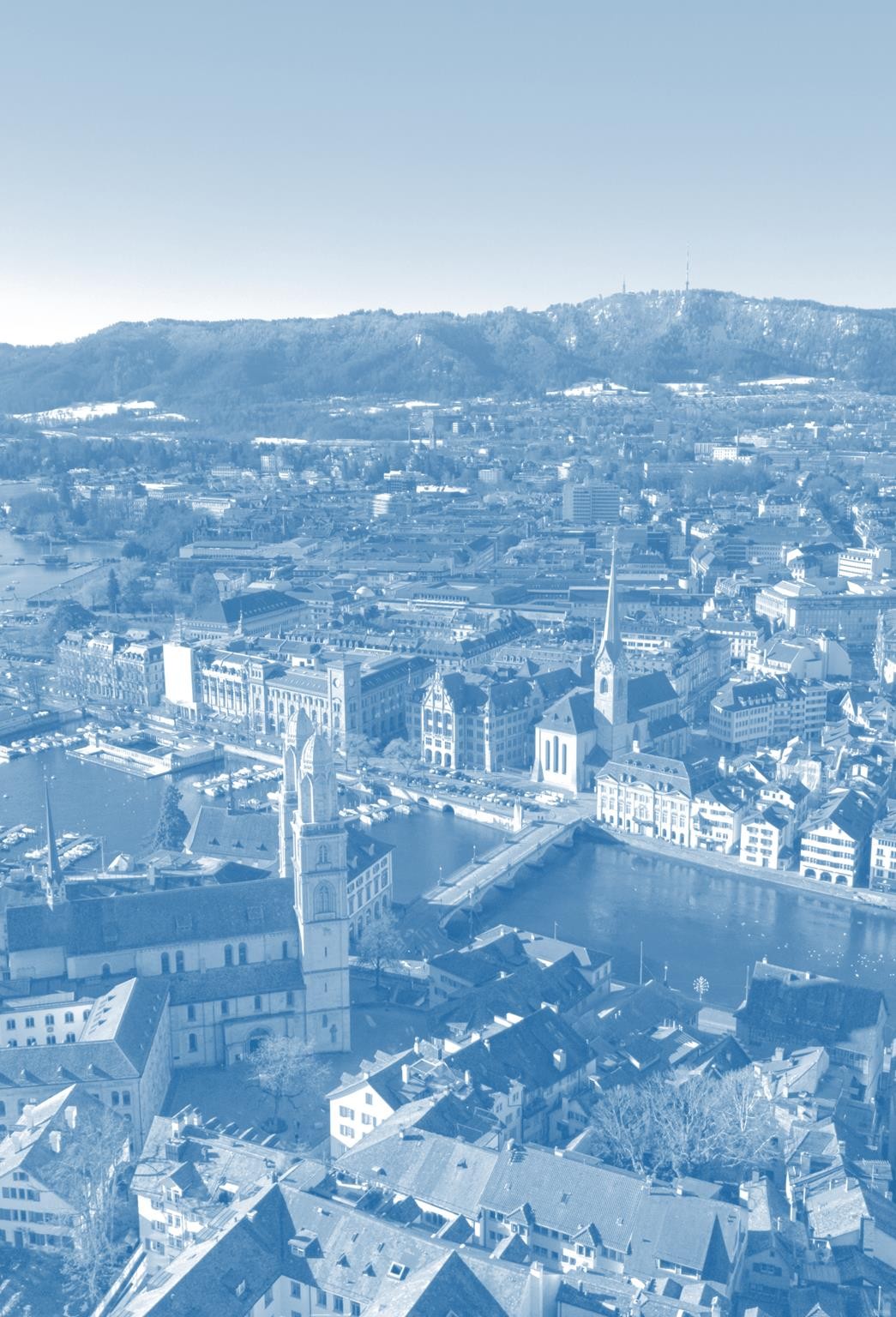 Swiss Government
Excellence Scholarships
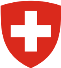 prestižní stipendijní program švýcarské vlády
předpoklad – výjimečné akademické výsledky,  hodnotí se i občanská angažovanost a aktivizmus
roční postgraduální pobyty pro:
 studenty DSP & postdok. všech vědních disciplín
 studenty MSP uměleckých směrů
dodání tištěných žádostí AIA do 16. listopadu

podklady pro podání žádosti je nutné vyžádat
na aia@dzs.cz
info na stránkách AIA a na stránkách programu
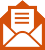 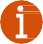 Photo by Patrick Federi on Unsplash
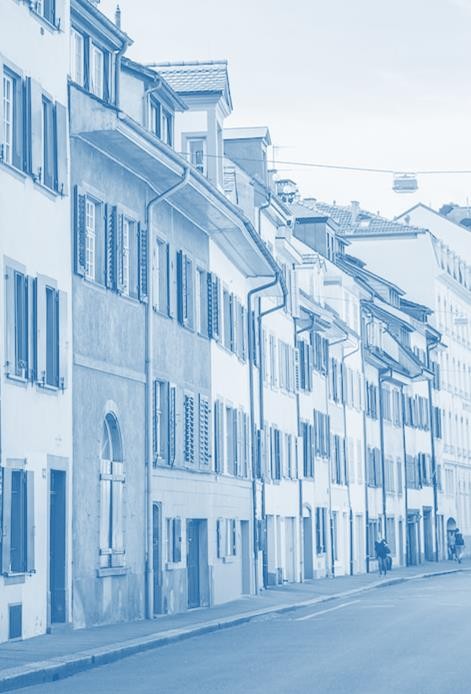 Swiss Government
Excellence Scholarships
přehled
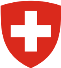 Kategorie stipendií:
Postdoctoral Scholarship – pro absolventy DSP, 3500 CHF měsíčně
Research Fellowship – pro studenty DSP, 1920 CHF měsíčně
PhD Scholarship – pro studenty DSP, 1920 CHF měsíčně
možností prodloužení na max. 36 měsíců
Art Scholarships – pro studenty MSP uměleckých směrů, 1920 CHF
Kapacita: DSP & postdok. 2 místa; umělecké směry bez kvóty
Žádosti: tištěné žádosti s přílohami (2 sady) přijímá AIA
Termín pro podání přihlášek:  16. listopad 2023
Další informace:
stručný přehled ve vyhledávači stipendií na stránkách AIA  (ŠVÝCARSKO - Pobyty pro studenty DSP a postdoktorandy a vědce)
podrobné instrukce v balíčku podkladů – na vyžádání u aia@dzs.cz
obecné podmínky na stránkách programu
Photo by Chris  Boese on Unsplash
DAAD  je spolkem  německých  VŠ  a studentských organizací s  centrálou v Bonnu. Je financována  především z prostředků  ministerstev Spolkové republiky  Německa. DAAD se věnuje nejen
udělování stipendií, podporuje také
internacionalizaci německých  VŠ,
germanistiku a německý jazyk
v zahraničí, přispívá ke zkvalitnění  vysokých škol v rozvojových  zemích a informuje vzdělávací
instituce a příslušné politické  orgány.
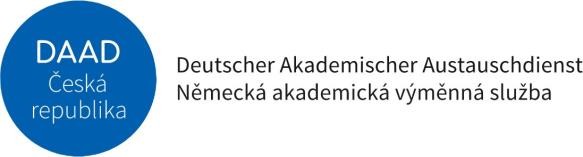 Německá akademická  výměnná služba
Deutscher Akademischer  Austauschdienst – DAAD
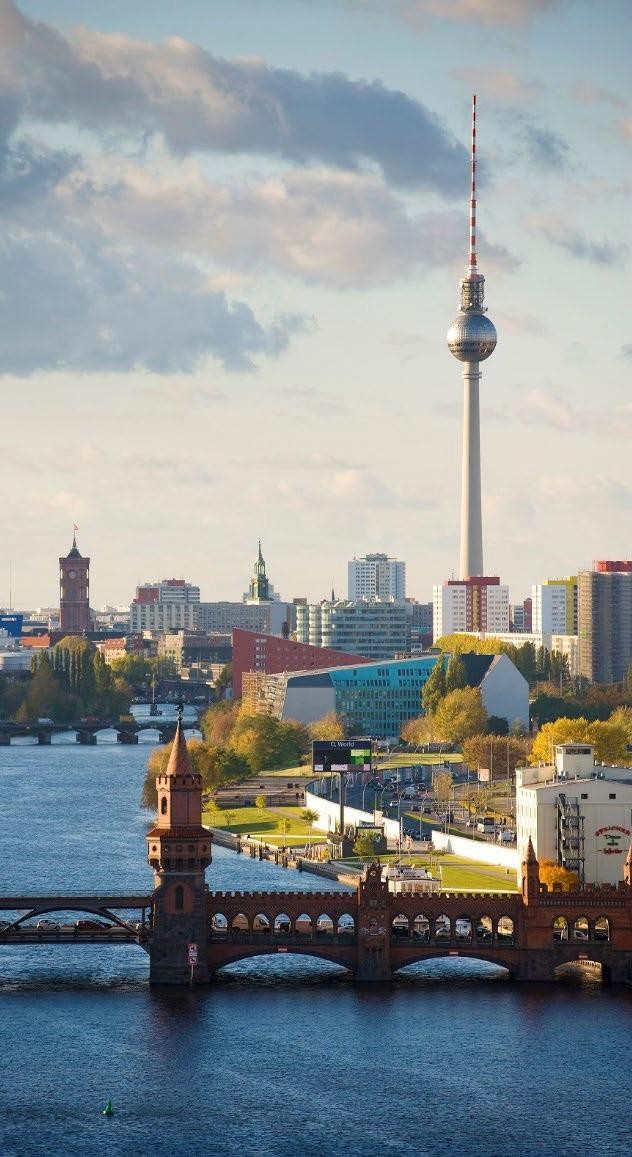 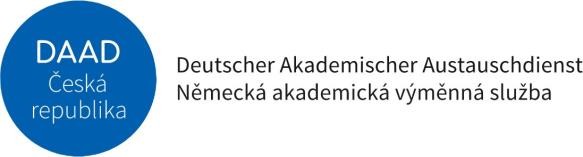 Stipendia DAAD 2024–2025
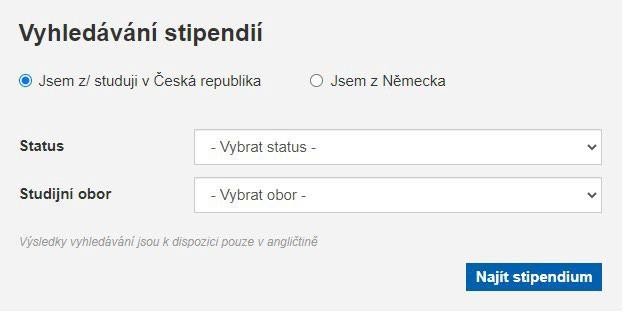 www.daad.cz  www.facebook.com/daadceskarepublika  www.instagram.com/daad_ceskarepublika
STIPENDIJNÍ NABÍDKY DAAD
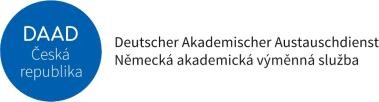 Stipendia umožňující účast  na letním kurzu
pro studenty od 2. ročníku VŠ 
kurzy pořádají německé vysoké školy
Seznam kurzů na webu: www.daad.de/hsk-kursliste
Znalost německého jazyka minimálně na úrovni A2
Délka stipendia: 3–4 týdny
Výše stipendia: 1134 EUR
+ příspěvek na cestovné (rok 2023: 300 EUR)
Přihlašování prostřednictvím portálu DAAD
Deadline: 1. prosince 2023
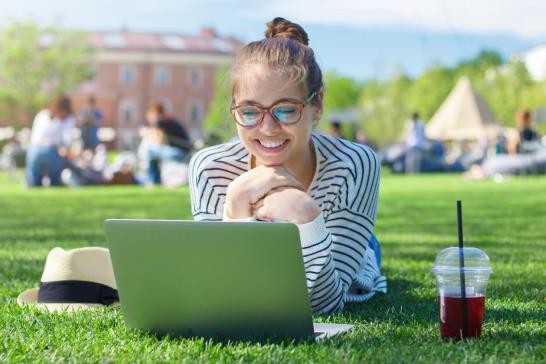 STIPENDIJNÍ NABÍDKY DAAD
Studijní stipendia pro absolventy
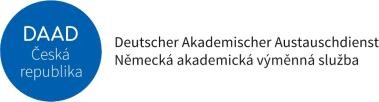 všech vědních oborů
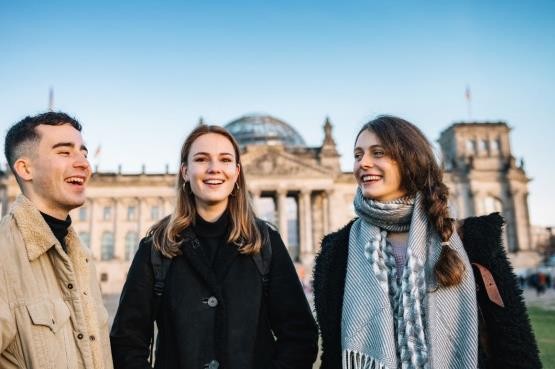 Pro	absolventy
VŠ	(zejména
bakalářských

nástavbové	či
studijních programů)
Možnost	absolvovat
navazující  magisterské
ucelené
studium  a  získat  hodnost
„Master“ nebo jiný vysokoškolský diplom
Délka stipendia: 10–24 měsíců
Výše stipendia: 934 EUR měsíčně
Škola dle vlastního výběru
Přihlašování přes portál DAAD
Deadline: 15. listopadu 2023
STIPENDIJNÍ NABÍDKY DAAD
Výzkumná stipendia pro
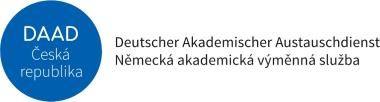 absolventy, doktorandy a mladé vědce
Krátká výzkumná stipendia pro absolventy, doktorandy a postdocs (1–6 měsíců)
Roční výzkumná stipendia pro doktorandy (7–12 měsíců)
Výzkumná stipendia v rámci doktorátu s dvojím vedením/Cotutelle (max. 2 roky)

Výše stipendia: 934 EUR, resp. 1200 EUR
Univerzita/výzkumný ústav dle výběru
Žádost se podává přes portál DAAD
Deadline 15. listopadu 2023,
krátká stipendia i 30. dubna 2024
!!! Stipendia Green Hydrogen (GH2)
deadline kdykoli během roku
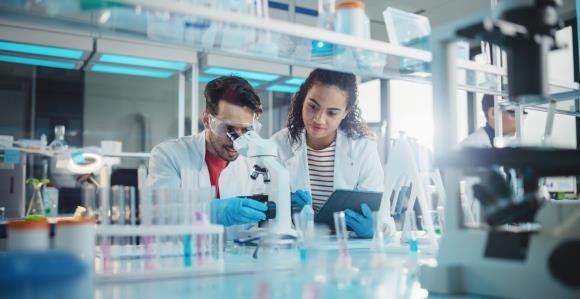 STIPENDIJNÍ NABÍDKY DAAD
Výzkumné pobyty pro VŠ učitele
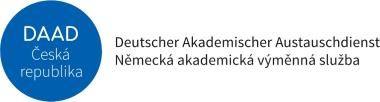 a vědce
Výzkumné pobyty pro VŠ učitele a vědce (1–3 měsíce)
Pobyty pro VŠ učitele v oblastech umění a architektura (1–3 měsíce)
Bilaterální výměna vědců (1–3 měsíce)

Výše stipendia: 2000 EUR, resp. 2150 EUR
Univerzita/výzkumný ústav dle výběru
Žádost se podává přes portál DAAD
Deadline: 15. listopadu 2023 &
30. dubna 2024
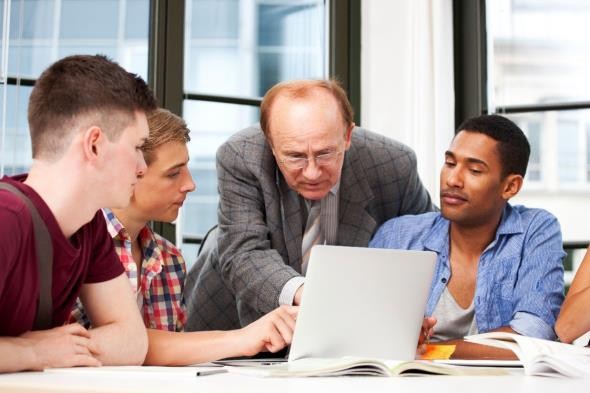 STIPENDIJNÍ NABÍDKY DAAD
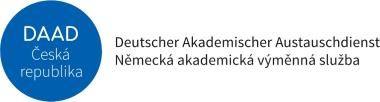 Nová pozvání pro bývalé stipendisty
Výše stipendia: 2000 EUR, resp. 2150 EUR
Působiště v Německu dle vlastního výběru
Žádost se podává přes portál DAAD
Deadline: 15. listopadu 2023 i 30. dubna 2024


Studijní cesty  pro skupiny  studentů  za doprovodu  VŠ- učitele
stipendium je určeno na cesty s návštěvou nejméně dvou německých VŠ 
žádost podává vysokoškolský učitel české VŠ 
termíny podání žádosti: 3 × ročně – 1. února, 1. května, 1. listopadu
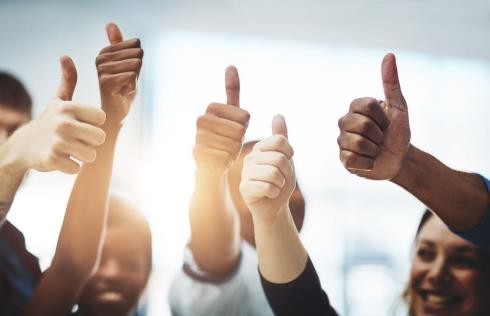 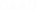 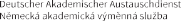 Česká  republika
Další informace v českém jazyce
www.daad.cz  › Najít stipendium  › Stipendia
Další programy
ERA Fellowships – Green Hydrogen
› pro absolventy bakalářského studia, pro magisterské
studenty
› pro doktorandy
› pro postdoktorandy
více na: www.daad.de/gh2
Stipendia DAAD
pro ČR 2024/2025
Podrobné informace v němčině a angličtině
www.daad.de
Databáze stipendií DAAD
www.daad.cz  ›  Hlavní stránka
Graduate School Scholarship Programme (GSSP)
› stipendia určená k absolvování uceleného doktorského
studia v Německu
více na: www.daad.de/gssp
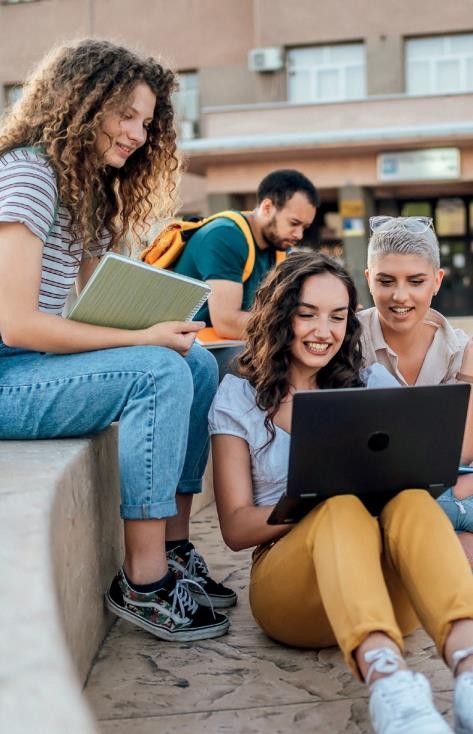 daad.cz
Přihlášky
Přihláška se podává vždy elektronicky přes on-line portál
DAAD (přístup k portálu DAAD přes databázi stipendií
na www.daad.cz po volbě konkrétního stipendia)
Konrad Zuse Schools of Excellence in Artificial  Intelligence
›  stipendia pro magisterské studenty a doktorandy  v oblasti umělé inteligence
více na: www.daad.de/zuseschools
Další informace k podání  žádosti jsou zveřejněny  v textech  k  jednotlivým stipendijním  programům  na webu www daad.cz.
Program podpory společných vědeckých projektů
(PPP)
›  podpora spolupráce výzkumných skupin  z Německa a ČR
› určeno především doktorandům a mladým vědcům  délka podpory: 2 roky
více na: www.daad.de/ppp
P.R.I.M.E.
› program je určen postdoktorandům
› nabízí kvalifikovaným vědcům pracovní místa
na vysokých školách a výzkumných ústavech  více na: www.daad.de/prime
Kontakt
DAAD Information Point Praha  c/o  Goethe-Institut  Masarykovo nábř. 32
CZ-110 00 Praha 1
tel.: +420 224 931 182, mob.: +420 702 142 340
email: info@daad.cz




daadceskarepublika      daad_ceskarepublika
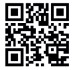 DLR – DAAD Research Fellowship
› program umožňuje kvalifikovaným vědcům pobyt  na pracovišti DLR (German Aerospace Center)
více na: www.daad.de/dlr
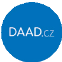 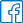 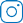 Stipendia pro studenty bakalářských
a magisterských programů
Stipendia pro doktorandy
Stipendia pro postdoktorandy
Krátká výzkumná stipendia
› stipendium umožňuje absolvovat krátkodobý pobyt
do 6 měsíců na německé univerzitě nebo ve výzkumném  ústavu v rámci výzkumné činnosti v ČR
délka stipendia: 1–6 měsíců
termín podání žádosti: 2x ročně: 15. listopadu 2023  a 30. dubna 2024
Krátká výzkumná stipendia
(viz Stipendia pro doktorandy)
Stipendia umožňující účast na letním kurzu
› pro studenty všech oborů bakalářského a magisterského  studia od 2. ročníku VŠ – seznam nabízených kurzů na:  www.daad.de/hsk-kursliste
délka stipendia: 3–4 týdny
termín podání žádosti: 1. prosince 2023
Výzkumné pobyty pro vysokoškolské učitele a vědce
› stipendium umožňuje vysokoškolským učitelům  a vědeckým pracovníkům absolvovat výzkumný  pobyt v délce do 3 měsíců
délka stipendia: 1–3 měsíce
termín podání žádosti: 2x ročně: 15. listopadu 2023
a 30. dubna 2024
Roční výzkumná stipendia
› stipendium umožňuje absolvovat pobyt v délce až
2 semestrů na německé univerzitě nebo ve výzkumném  ústavu v rámci doktorátu v ČR
délka stipendia: 7–12 měsíců
termín podání žádosti: 15. listopadu 2023
Studijní stipendia – magisterské studium  pro všechny vědní obory
› určeno k absolvování navazujícího magisterského studia
délka stipendia: 10–24 měsíců
termín podání žádosti: 15. listopadu 2023
Stipendia pro umělce a architekty –  pracovní pobyty pro vysokoškolské učitele
› stipendium umožňuje vysokoškolským učitelům  uměleckých oborů a oboru architektura absolvovat  pracovní pobyt na partnerské instituci
délka stipendia: 1–3 měsíce
termín podání žádosti: 2x ročně: 15. listopadu 2023  a 30. dubna 2024
Studijní stipendia pro architekty
› určeno k absolvování navazujícího magisterského
studia v oboru architektura
délka stipendia: 10–24 měsíců  termín podání žádosti: 25. září 2023
Výzkumná stipendia v rámci doktorátu
s dvojím vedením /Cotutelle
› stipendium umožňuje absolvovat pobyt v délce až  2 let na německé univerzitě nebo ve výzkumném  ústavu v rámci doktorátu
délka stipendia: max. 2 roky
termín podání žádosti: 15. listopadu 2023
Bilaterální výměna vědců
› stipendium umožňuje vysokoškolským učitelům
a vědcům absolvovat výzkumný pobyt do 3 měsíců
na německé univerzitě nebo ve výzkumném ústavu  podmínka: současně podaná žádost z německé strany  délka stipendia: 7 dní–3 měsíce
termín podání žádosti: 2x ročně: 15. listopadu 2023  a 30. dubna 2024
Studijní stipendia pro umělce – hudba
› určeno absolventům oboru hudba na navazující  magisterské studium
délka stipendia: 10–24 měsíců  termín podání žádosti: 28. září 2023
Stipendia pro skupiny studentů
v doprovodu vysokoškolského učitele
Studijní stipendia pro umělce – scénické umění
› určeno absolventům oboru scénické umění
na navazující magisterské studium
délka stipendia: 10–24 měsíců
termín podání žádosti: 2. listopadu 2023
Studijní cesty skupin zahraničních studentů
do Německa
› stipendium je určeno na cesty s návštěvou nejméně
dvou německých VŠ
› žádost podává vysokoškolský učitel české VŠ  termíny podání žádosti: 3x ročně – 1.2., 1.5., 1.11.
Stipendia pro bývalé stipendisty
Nová pozvání pro bývalé stipendisty
› určeno bývalým stipendistům DAAD na výzkumnou
nebo odbornou pracovní činnost v délce do 3 měsíců
délka stipendia: 1–3 měsíce
termín podání žádosti: 2x ročně: 15. listopadu 2023
a 30. dubna 2024
Studijní stipendia pro umělce – výtvarné umění,
design a film
› určeno absolventům oborů výtvarné umění, design  a film na navazující magisterské studium
délka stipendia: 10–24 měsíců
termín podání žádosti: 30. listopadu 2023
K  O
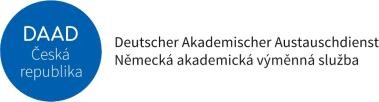 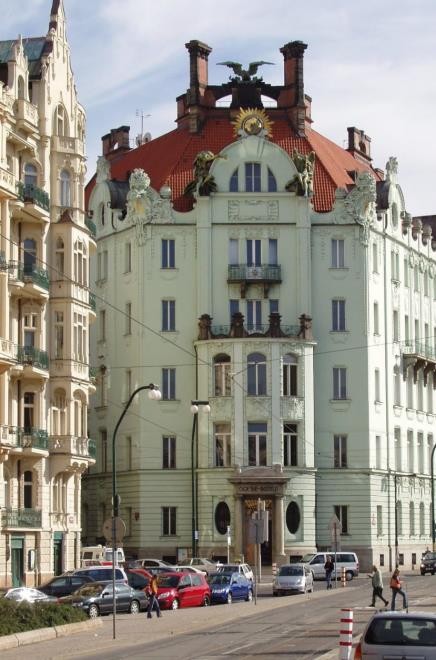 N
DAAD – Information Point Praha
c/o Goethe-Institut
Masarykovo nábřeží 32
110 00 Praha 1
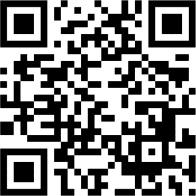 T
A
K
Tel.: + 420 224 931 182, + 420 702 142 340
E-mail: info@daad.cz
Web: www.daad.cz
Facebook: www.facebook.com/daadceskarepublika
Instagram: www.instagram.com/daad_ceskarepublika
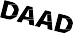 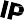 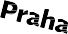 T
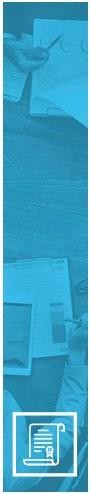 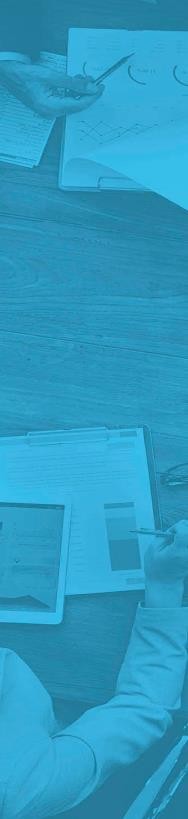 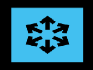 CEEPUS
středoevropský výměnný program zaměřený na regionální  spolupráci univerzit prostřednictvím tzv. univerzitních sítí
20. září 2023 podpis dohody CEEPUS IV (2025-2032)

Národní kancelář CEEPUS v každé členské zemi,
Centrální kancelář CEEPUS v Rakousku
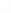 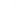 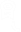 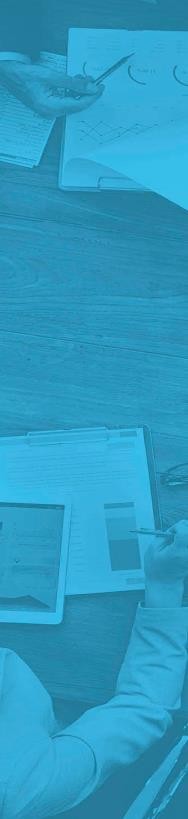 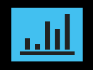 VÝJEZDY PRO STUDENTY
(zejména denního studia)
bakalářského studijního cyklu (od 2. semestru,  max. 10 měsíců)
magisterského studijního cyklu (max. 10 měsíců)
doktorského studijního cyklu (bez omezení)


DRUHY POBYTŮ
semestrální pobyty: 3 – 10 měsíců
krátkodobé pobyty: 1 – 2 měsíce
letní školy min. 6 dnů
odborné exkurze 3 – 5 dnů
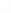 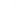 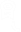 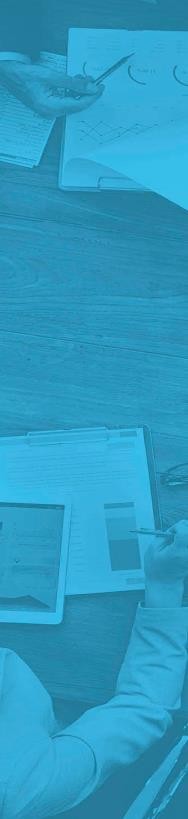 STIPENDIUM
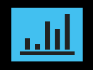 PŘEHLED STIPENDIJNÍCH SAZEB
Pro vyjíždějící: www.ceepus.info
Pro přijíždějící: Pravidla pro poskytování příspěvků a dotací VVŠ  (PŘÍLOHA č. 4)

POBYTOVÉ NÁKLADY (vyjíždějící):
Vyplácí zpravidla přijímající vysoká škola hostitelské země

JÍZDNÉ (vyjíždějící)
MŮŽE PROPLATIT VYSÍLAJÍCÍ VŠ, POKUD JE TO
V SOULADU SE SCHVÁLENÝM INSTITUCIONÁLNÍM PLÁNEM VŠ.
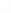 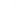 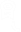 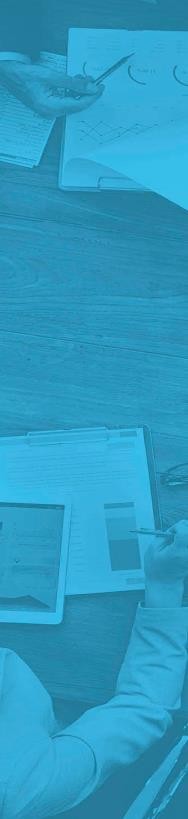 TERMÍNY PRO PODÁVÁNÍ  PŘIHLÁŠEK
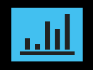 zimní semestr 2024/2025
V rámci	15. červen
univerzitní sítě
letní semestr 2024/2025
31. říjen
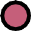 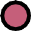 zimní semestr 2024/2025
1. červenec (kromě AT)
letní semestr 2024/2025
30. listopad (do všech zemí)
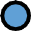 Mimo univerzitní  sítě (freemover  CEEPUS)
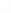 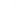 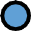 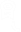 KONTAKTY
CEEPUS
jan.trnka@dzs.cz
pavel.rybar@dzs.cz  ceepus@dzs.cz  www.ceepus.info  www.dzs.cz/ceepus
Dům  zahraniční  spolupráce  ( DZS)
Na Poříčí 1035/4, 110 00 Praha 1
+420 221 850 100
info@dzs.cz
www.dzs.cz
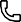 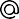 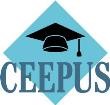 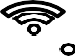 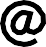 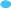 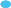 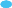 Facebook  www.facebook.com/dumzahranicnispoluprace  www.facebook.com/erasmusplusCR  www.facebook.com/mladezvakci  www.facebook.com/studyincz

Instagram
www.instagram.com/dzs_cz/
Twitter
twitter.com/dzs_cz
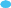 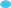 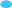 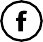 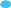 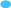 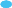 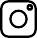 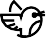 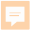 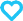 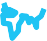 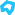 Stipendium pro přípravu
závěrečné práce
(MSP, DSP, PostDoc)
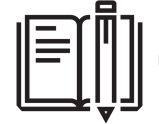 AKTION
výzkumná/přednášková
stipendia
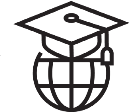 Předvádějící
2023-10-10 17:00:54
--------------------------------------------
AKTION je ideální podpora  ve finální fázi studia MSP,  DSP, na přípravu  závěrečné práce, to mohou  využít i postdoc
Pro akademické  pracovníky/vysokoškolské  pedagogy na  výzkumná/přednášková
stipendia – propojování  kontaktů
Pro studenty všech vědních  oborů, kteří se chtějí zbavit  svého strachu z němčiny či  si naopak své znalosti  upevnit a zažít unikátní typ  jazykového kurzu – letní  kolegium
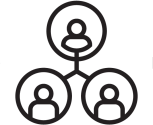 Stipendium pro účast na
letním kolegiu
Stipendium vyplácí  rakouská výměnná  služba OeAD
(viz podmínky OeAD)
Měsíční výše stipendia  AKTION v Rakousku
studenti MSP/DSP:
pedagogové:
postdocs:
1.150 €*
1.250 €
1.250 €
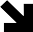 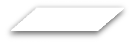 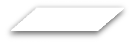 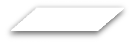 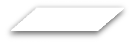 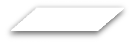 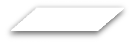 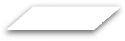 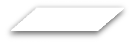 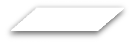 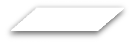 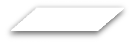 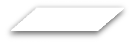 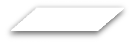 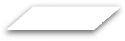 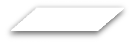 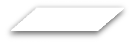 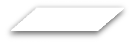 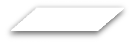 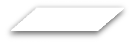 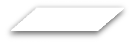 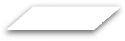 * Pro žádosti podané v roce 2024 bude stipendijní  sazba pro všechny kategorie 1.250 €/měsíčně
Studenti
MSP/DSP
15.03.
pouze na ZS
31.10.
pouze na LS
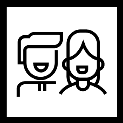 Termíny pro  podání žádosti
Aktuální termíny naleznete na webu  AKTION, sociálních sítích DZS, ZO VŠ
VŠ učitelé
15.03. a 31.10.
(1 – 3 měsíční pobyty)
30.11. a 15.03.
(1měsíční pobyty)
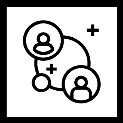 Od roku 2024 budou termíny
sjednoceny na 15. 3. a 15. 10.
Postdoktorandi
15.03.
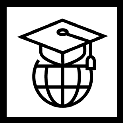 Chcete vědět více o AKTIONu?
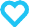 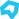 Nebojte se studium  prodloužit a vyjeďte  studovat do zahraničí,  říká ambasadorka DZS.
Tip na Podcast DZS on AIR:
Za hranicí: O diplomce z podhůří Alp  a rakouské němčině.
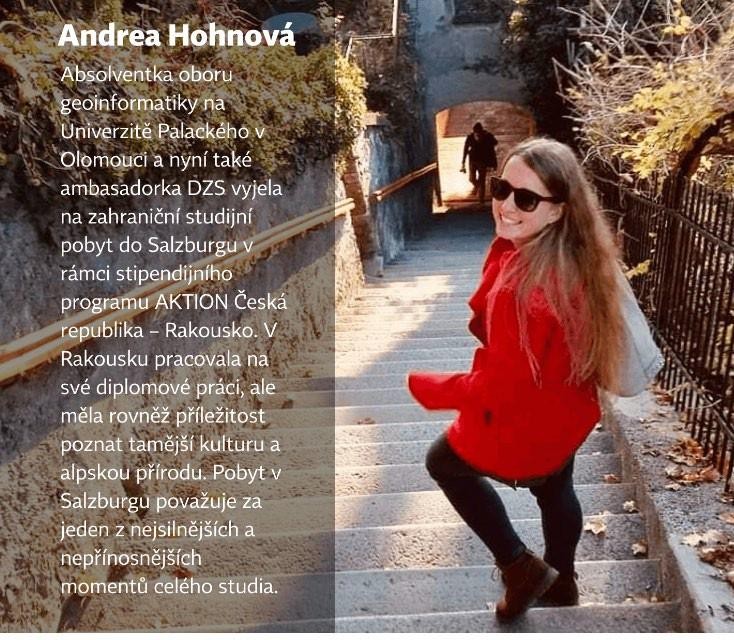 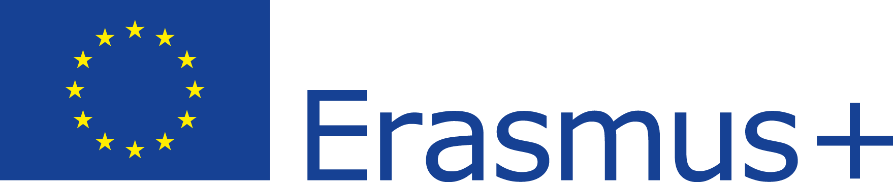 Mezinárodní mobilita v rámci Erasmus +
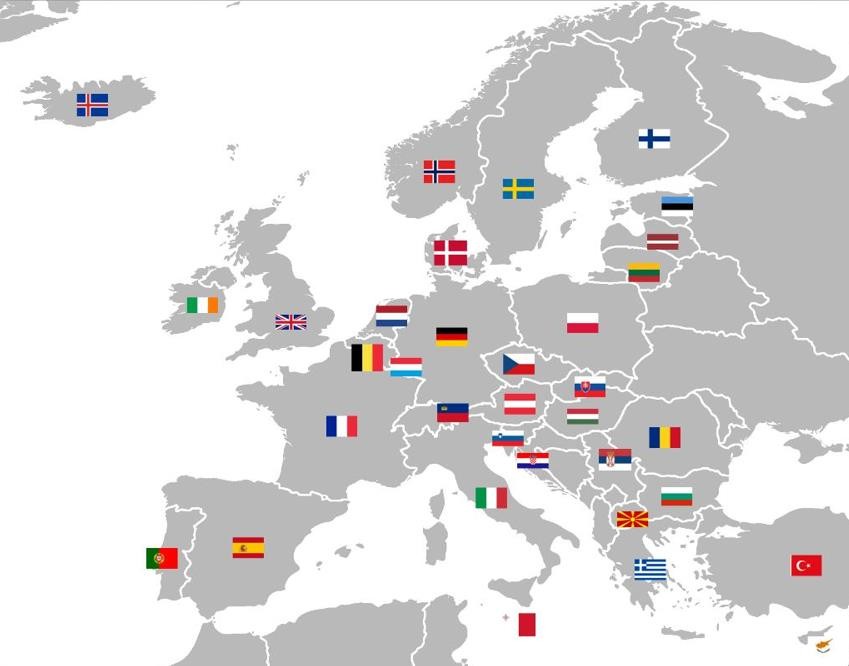 Typy aktivit Erasmus+
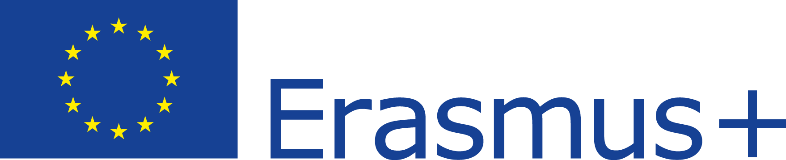 Studijní pobyt (study period, SMS)

studium na partnerské zahraniční škole, s níž má  univerzita uzavřenu IIA smlouvu
délka studijního pobytu 90-360 dní v jednom stupni studia

Praktická stáž (traineeship, SMP)
pracovní praxe v rozsahu plného úvazku v zahraničním podniku  podnikem se rozumí (téměř) jakákoliv firma nebo veřejná instituce,  jejíž činnost odpovídá oboru studia stážisty
délka stáže 60-360 dní v jednom stupni studia


Absolventská stáž (recent graduate traineeship, SMP)

pracovní praxe v sjednaném podniku
délka stáže 60-360 dní v jednom stupni studia
na absolventskou stáž se musíte přihlásit ještě jako aktivní student

Kreditová mobility, praktická stáž
délka stáže 60 dní na zahraničním partnerském vědecko-výzkumném
pracovišti
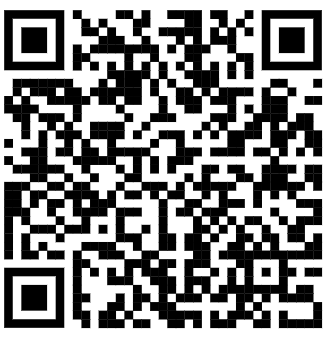 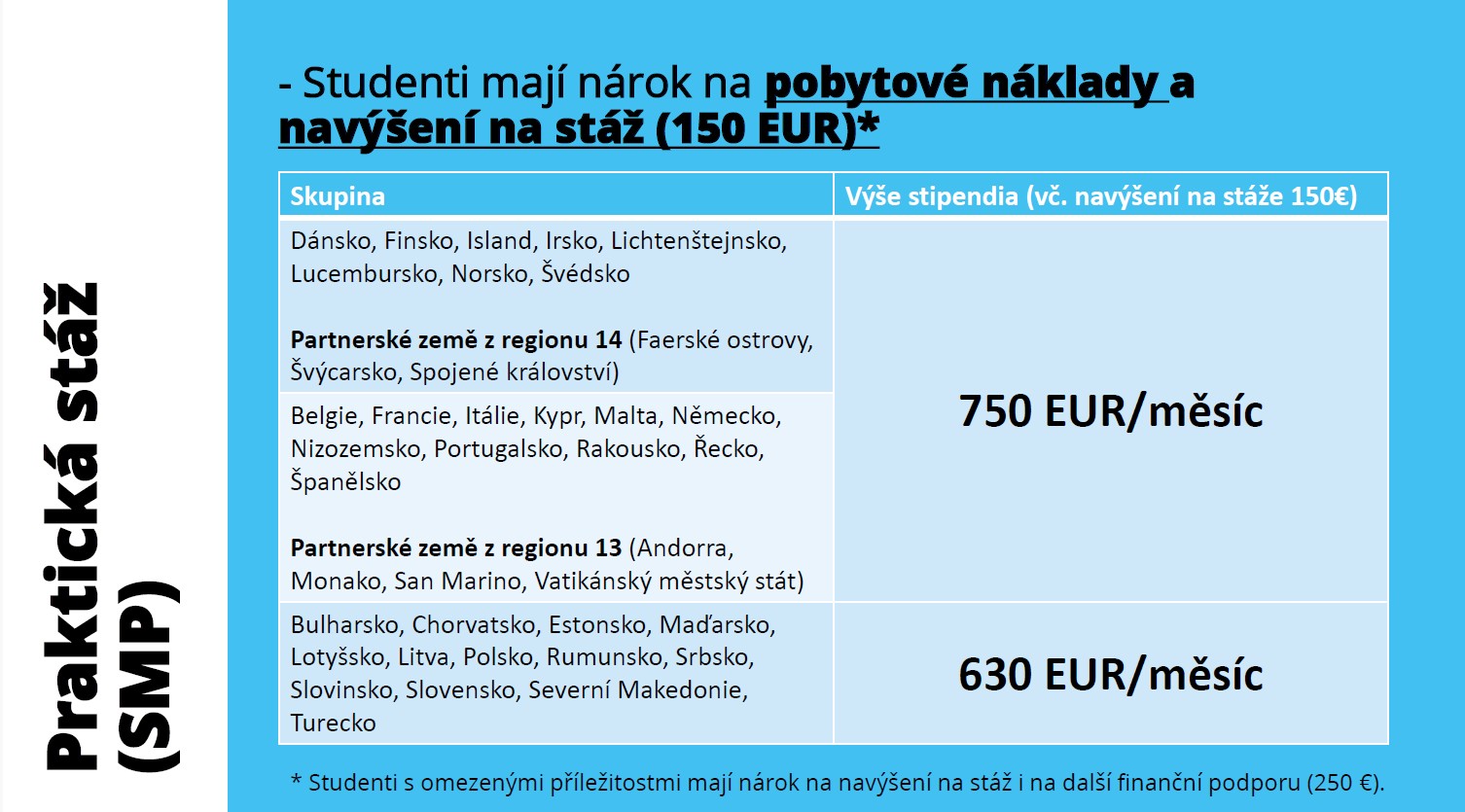 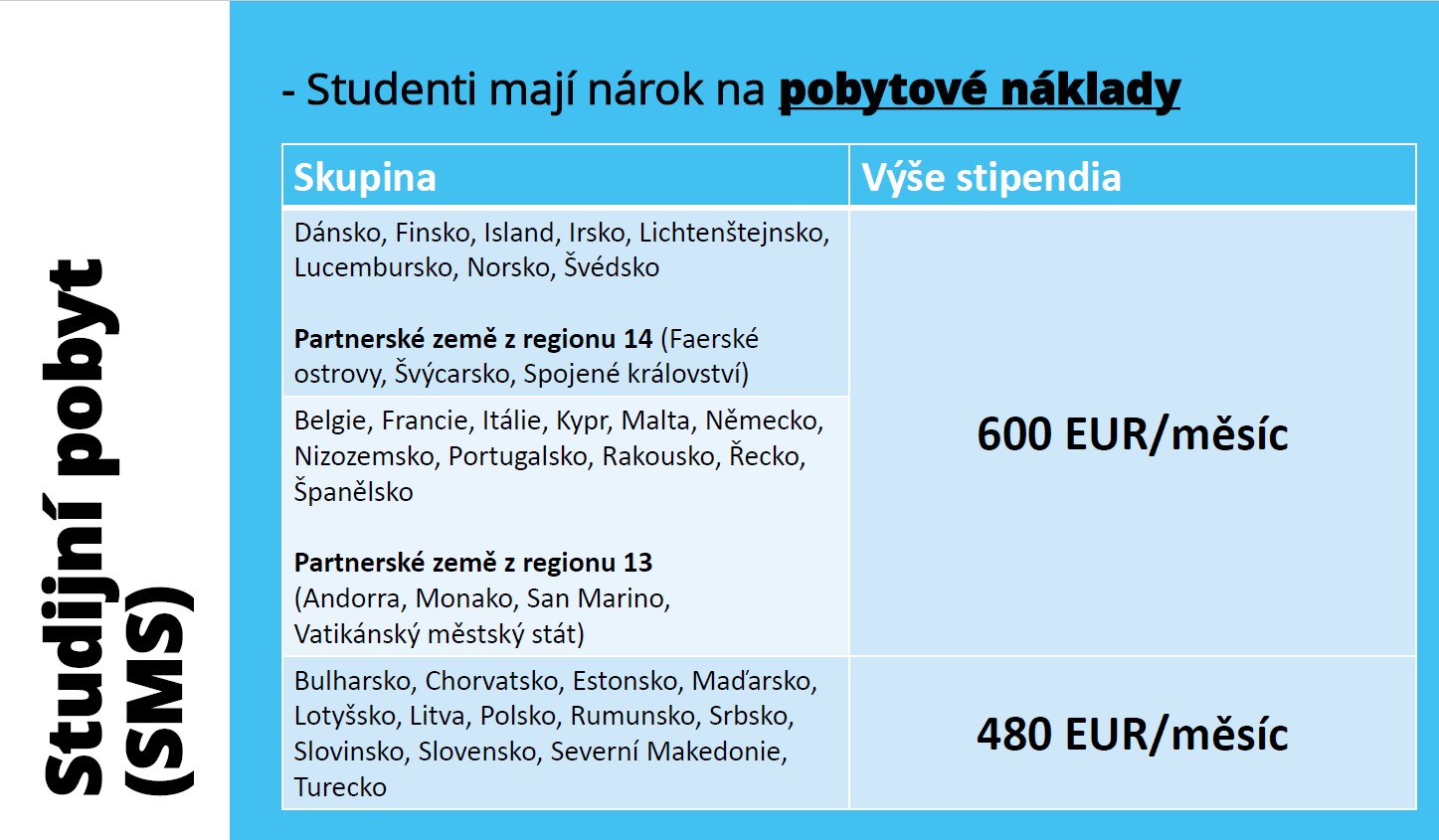 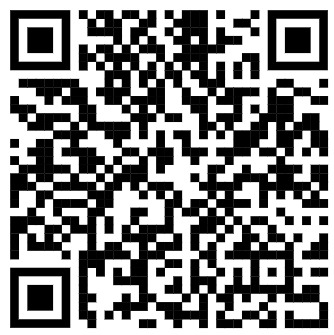 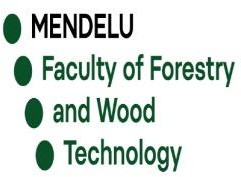 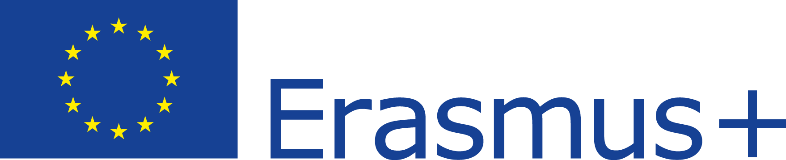 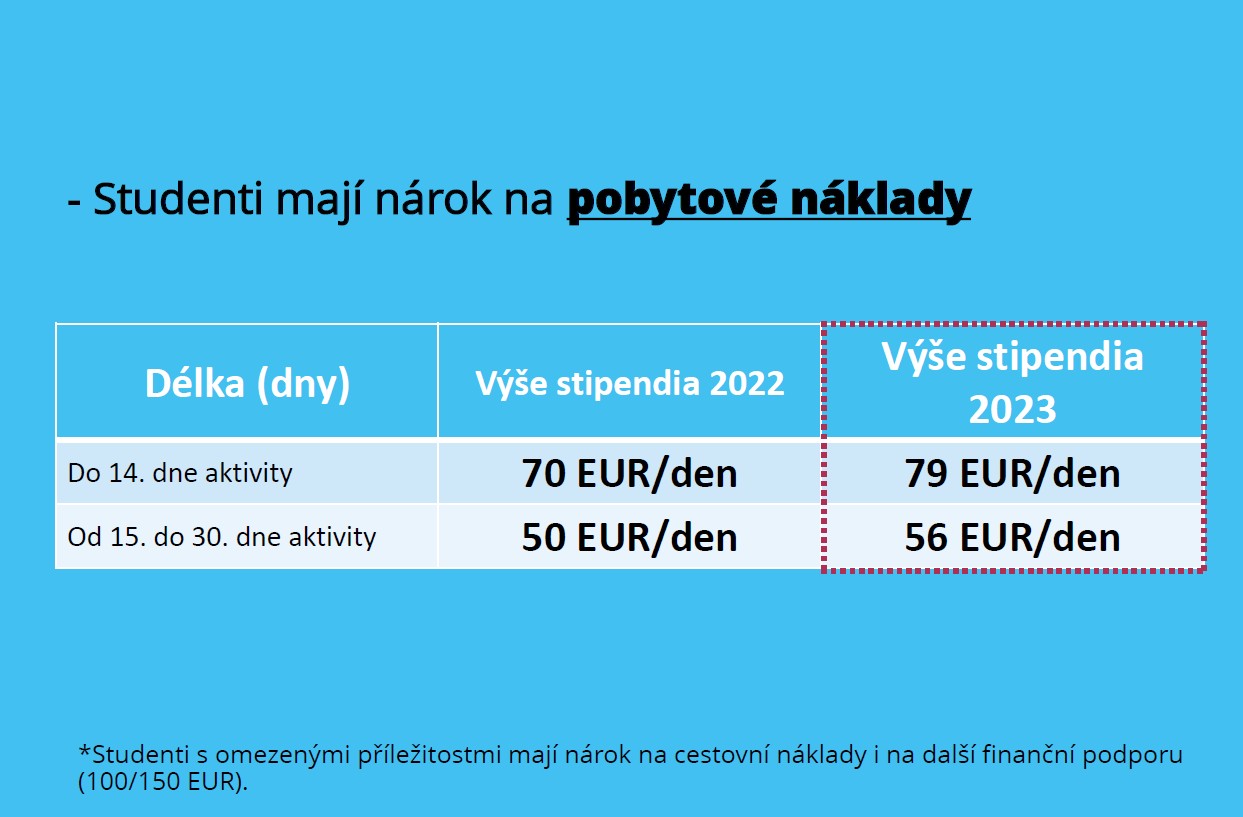 Blended Intensive Programme
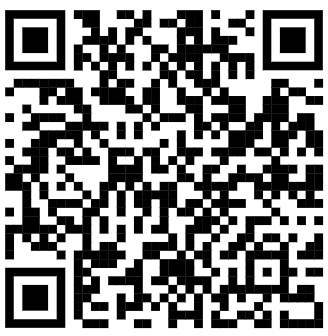 Erasmus+ kreditová mobilita
DVOUMĚSÍČNÍ STÁŽ PRO Bc., Mgr. a Ph.D.
University of Sarajevo – Bosna a Hercegovina  University of Prishtina – Bosna a Hercegovina  The Hebrew University of Jerusalem – Izrael  Hadassah Academi College – Izrael
Ben-Gurion University of the Negev – Izrael  Bar Ilan University – Izrael

DVOUMĚSÍČNÍ STÁŽ PRO Ph.D. STUDENTY
Telavi State University – Gruzie  Georgian Technical University – Gruzie  Akaki Tsereteli State University – Gruzie  University of Jordan – Jordánsko  Makerere University – Uganda  University of Abuja – Nigérie
University of the Gambia – Gambie

MĚSÍČNÍ STÁŽ PRO Ph.D. STUDENTY
University of Sarajevo – Bosna a Hercegovina  University of Banja Luka – Bosna a Hercegovina  Telavi State University – Gruzie
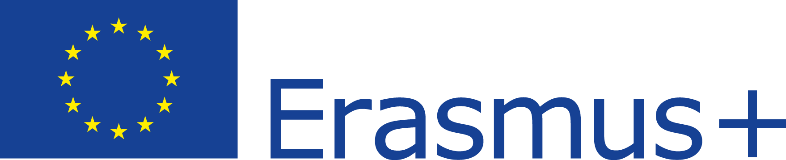 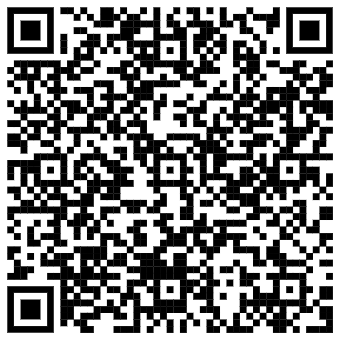 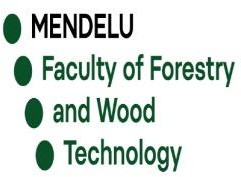 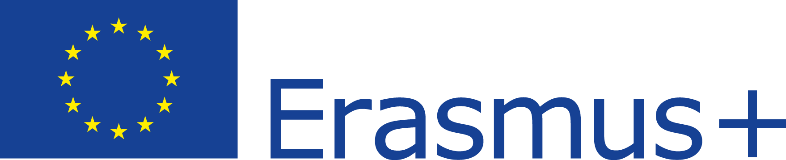 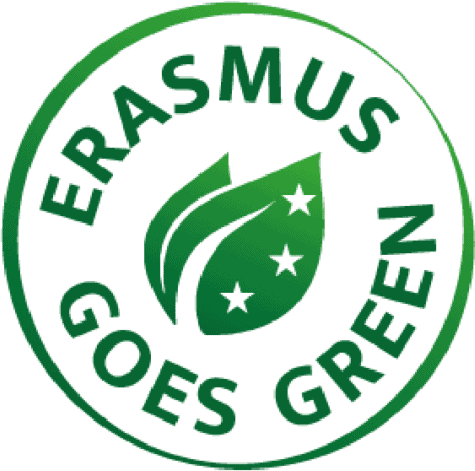 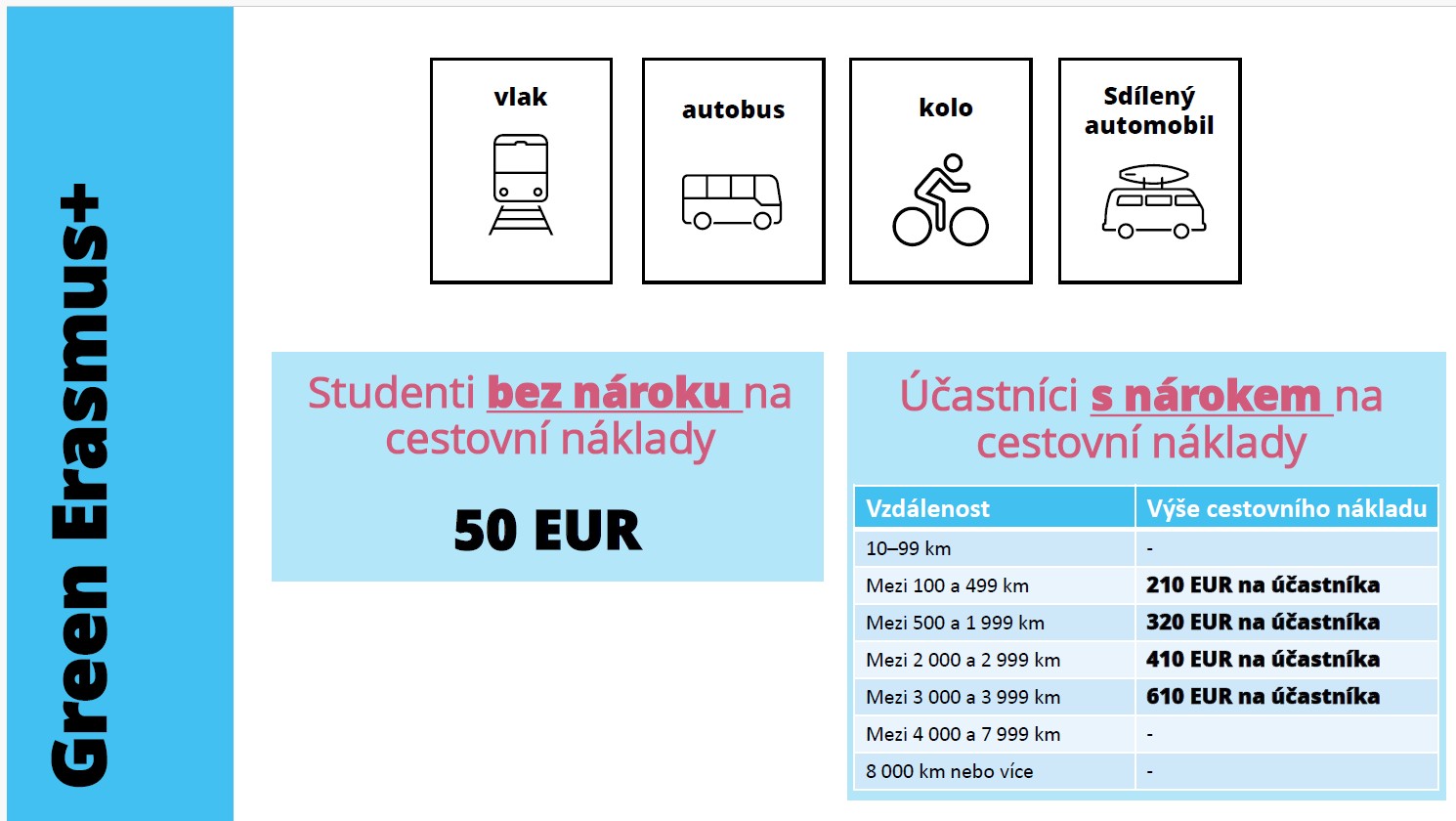 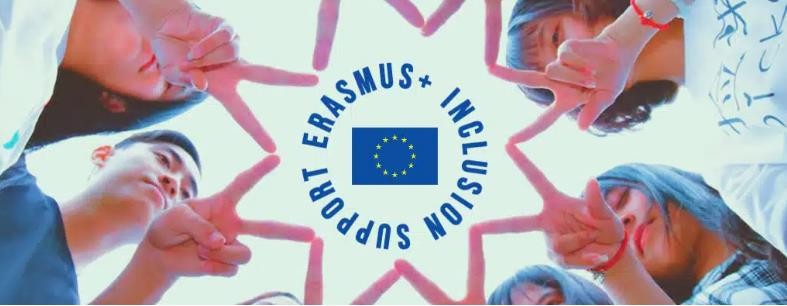 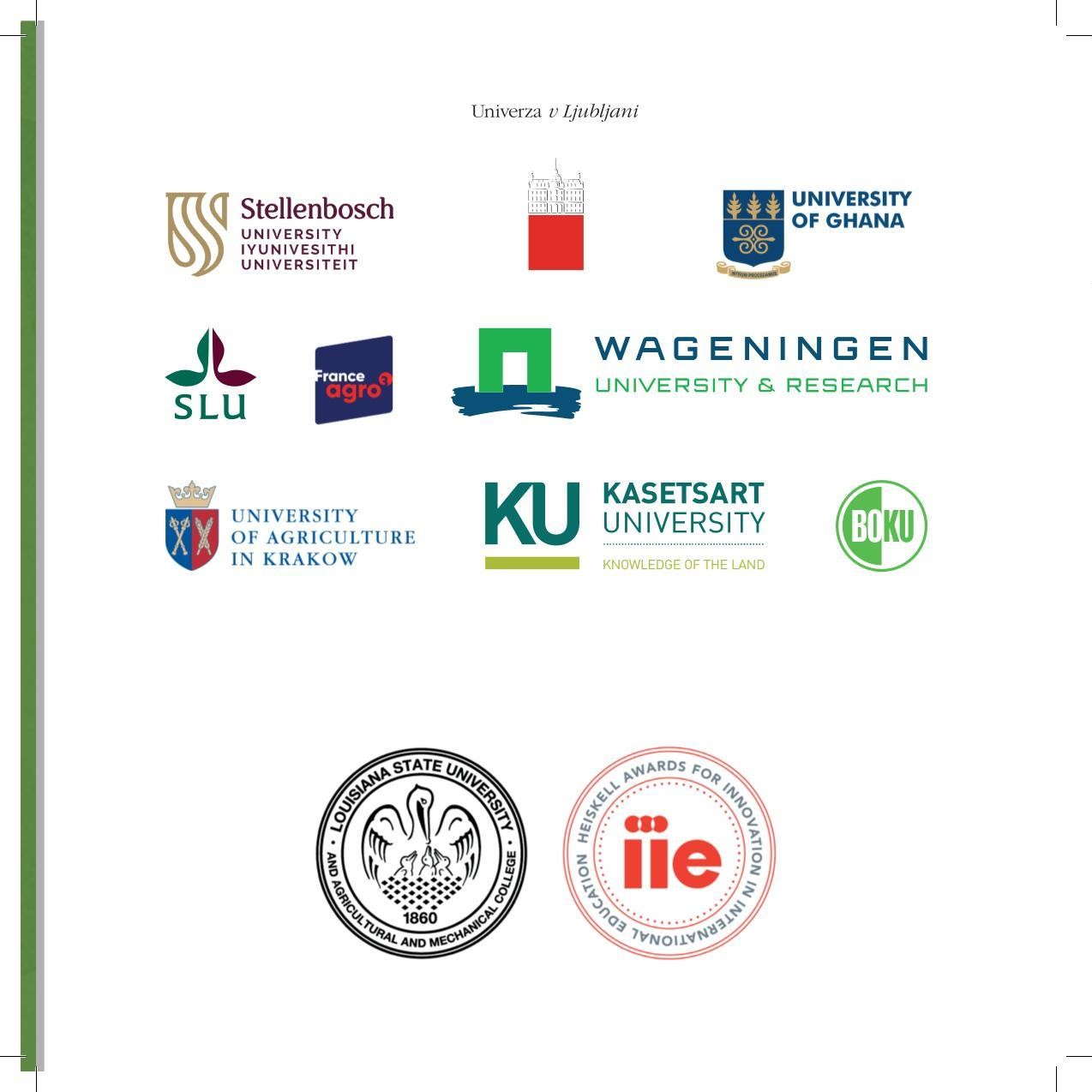 Oceněna prestižní cenou Heiskell Awards.
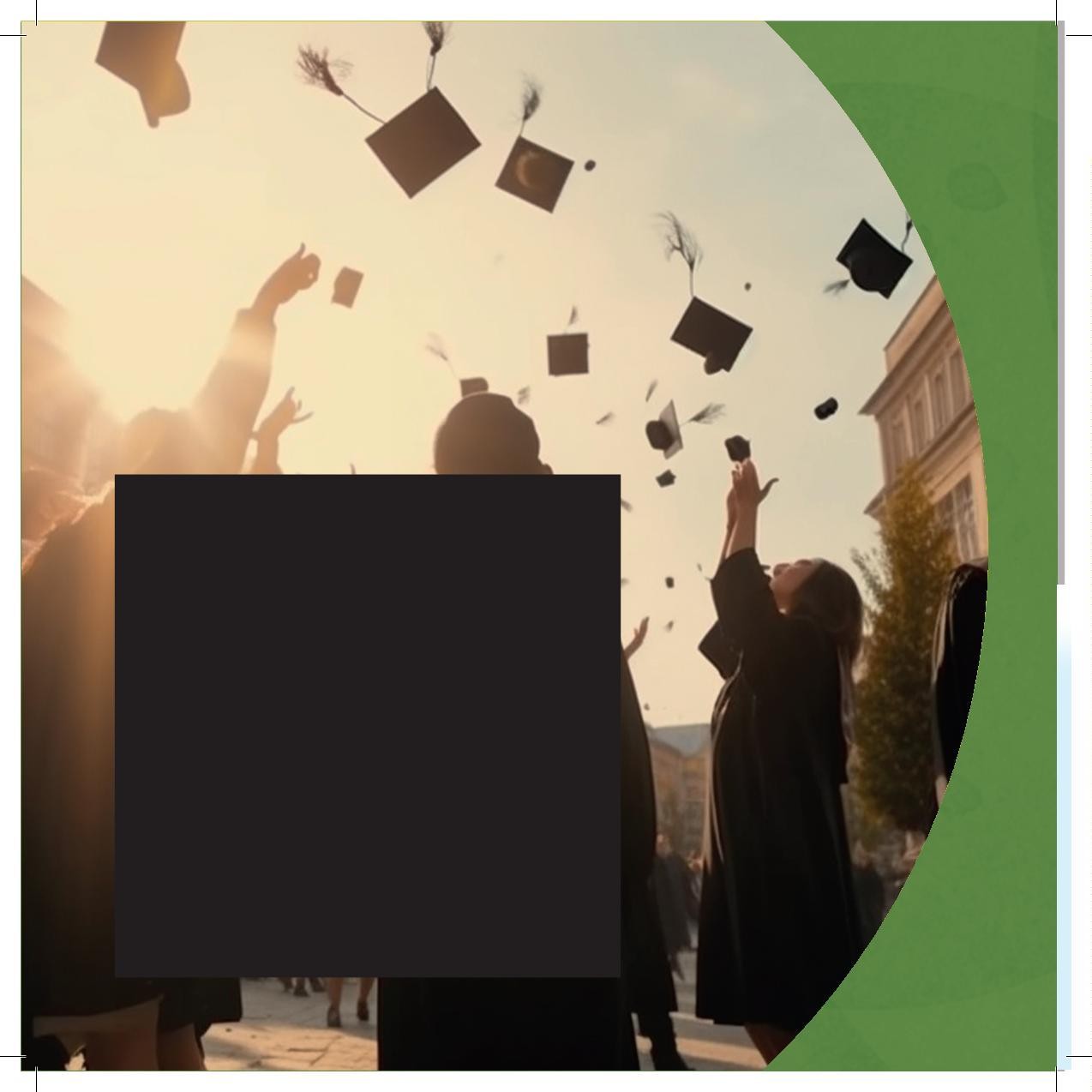 Evropské
university
–
konsorcium  HEROES
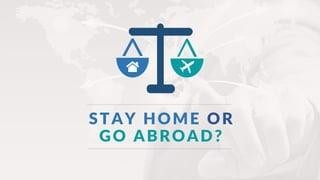 „Cestujte, ne abyste unikli životu, ale aby život neunikl vám.“
anonym z internetu